FIGURE 2. Increase and activation of microglia in the cerebral cortex and pons. (A-D) Anti-Iba1 immunostaining ...
J Neuropathol Exp Neurol, Volume 68, Issue 2, February 2009, Pages 199–209, https://doi.org/10.1097/NEN.0b013e31819715df
The content of this slide may be subject to copyright: please see the slide notes for details.
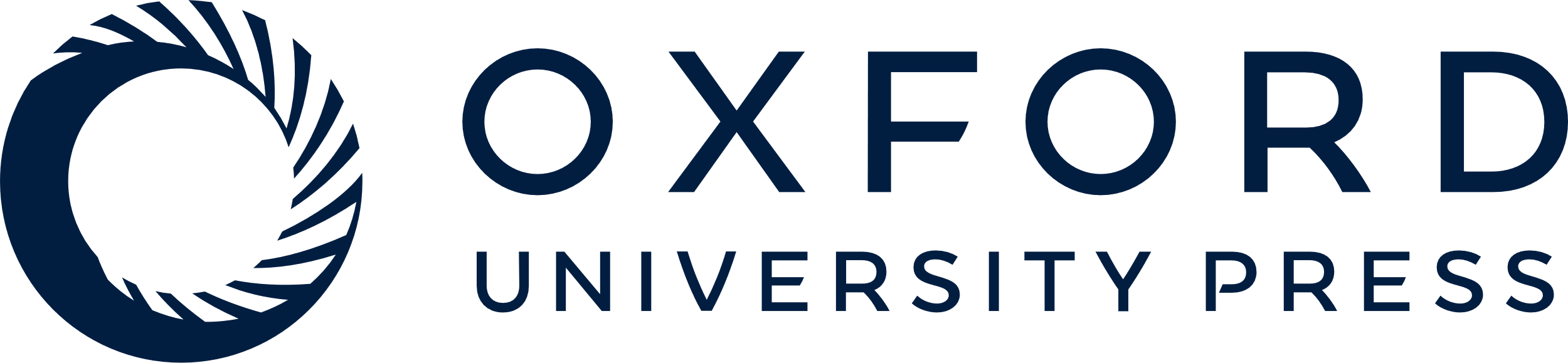 [Speaker Notes: FIGURE 2. Increase and activation of microglia in the cerebral cortex and pons. (A-D) Anti-Iba1 immunostaining (original magnification: 200×). Patient 12 without human immunodeficiency virus 1 encephalitis (HIVE) shows diffuse microglial activation in the frontal cortex (A) and in the pons (B). On the other hand, Patient 7 with HIVE in the cortex (C) and pons (D) shows localized Iba1-positive cells in perivascular infiltrates but no diffuse microglial activation. (E) Ki-67-positive proliferating cells are randomly distributed in the frontal cortex of Patient 12 without HIVE (original magnification: 200×). (F) Ki-67-positive proliferating cells are localized in the microglial nodules of the frontal cortex of Patient 7 with HIVE (original magnification: 200×). (G) Double label immunohistochemistry with anti-Iba1 (blue) and anti-Ki-67 (red) of the frontal cortex of Patient 12 without HIVE. Proliferating cells were also Iba1-positive microglial cells (original magnification: 200×). (H) Double label immunohistochemistry of anti-glial fibrillary acidic protein ([GFAP] blue) and anti-Ki-67 of the frontal cortex of Patient 12 without HIVE. Proliferating cells were not GFAP-positive astrocytes (original magnification: 400×).


Unless provided in the caption above, the following copyright applies to the content of this slide: Copyright © 2009 by the American Association of Neuropathologists, Inc.]